DATA 
PRIVACY TRAINING
YOUR COMPANY
01.
02.
03.
TABLE OF CONTENTS
Introduction
Our Process
About Us
Elaborate on what you want to discuss.
Elaborate on what you want to discuss.
Elaborate on what you want to discuss.
MANDATORY PAGE
YOUR COMPANY
INTRODUCTION
01.
Elaborate on what you want to discuss.
WELCOME TO
 PRESENTATION
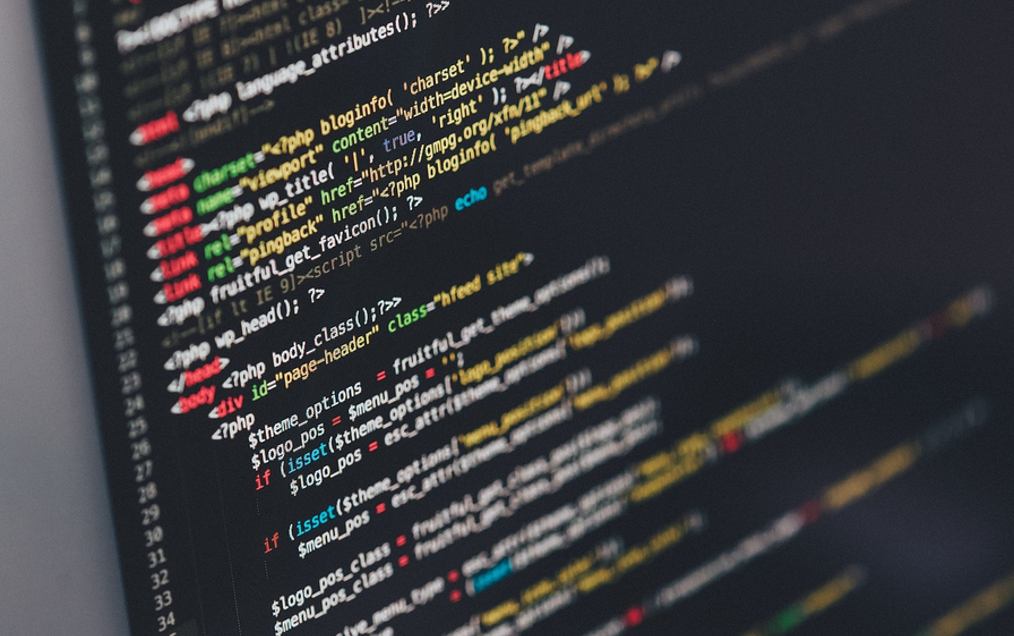 I'm Rain, and I'll be sharing with you my beautiful ideas. Follow me at @reallygreatsite to learn more.
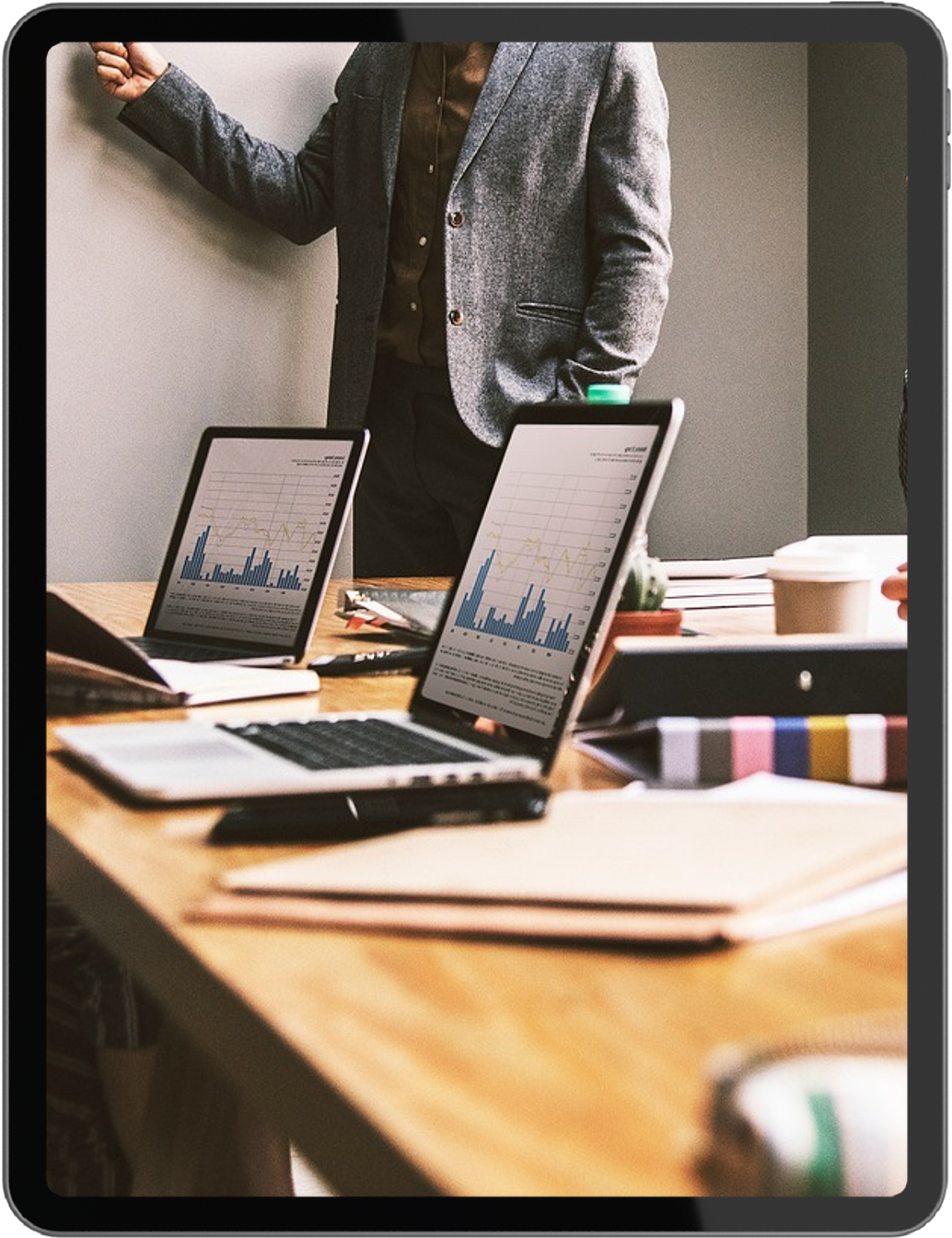 OUR COMPANY
Who we are?
Briefly elaborate on what you want to discuss.
What we do?
Briefly elaborate on what you want to discuss.
TESTIMONIALS
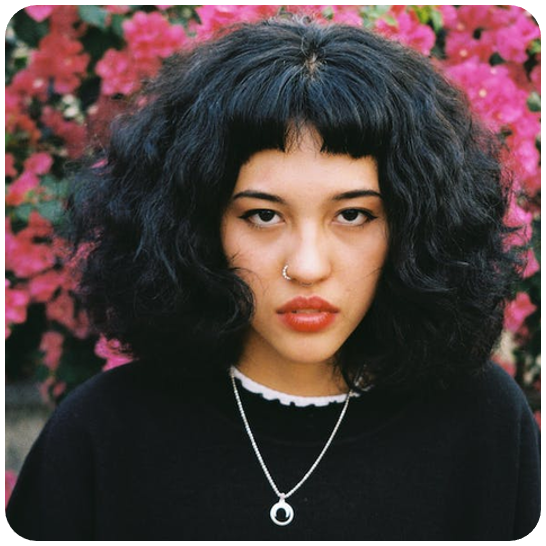 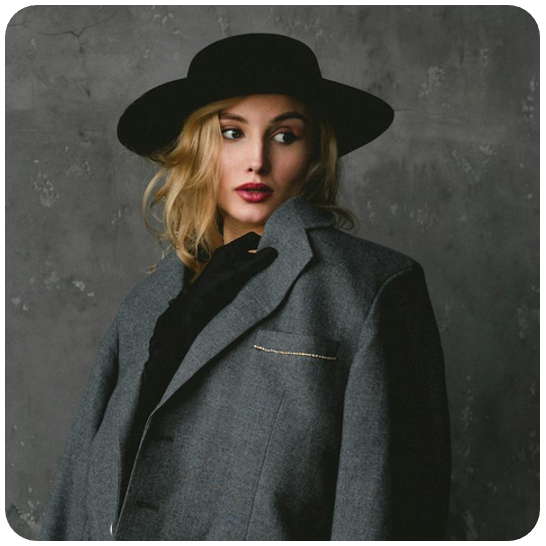 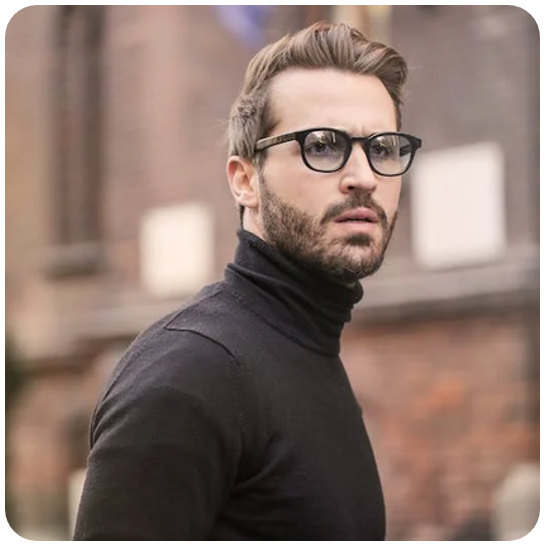 Client name
Client name
Client name
Elaborate on what you want to discuss.
Elaborate on what you want to discuss.
Elaborate on what you want to discuss.
ADD A TIMELINE PAGE
Add a main point
Add a main point
Add a main point
Add a main point
Elaborate on what you want to discuss.
Elaborate on what you want to discuss.
Elaborate on what you want to discuss.
Elaborate on what you want to discuss.
OUR PROCESS
02.
Elaborate on what you want to discuss.
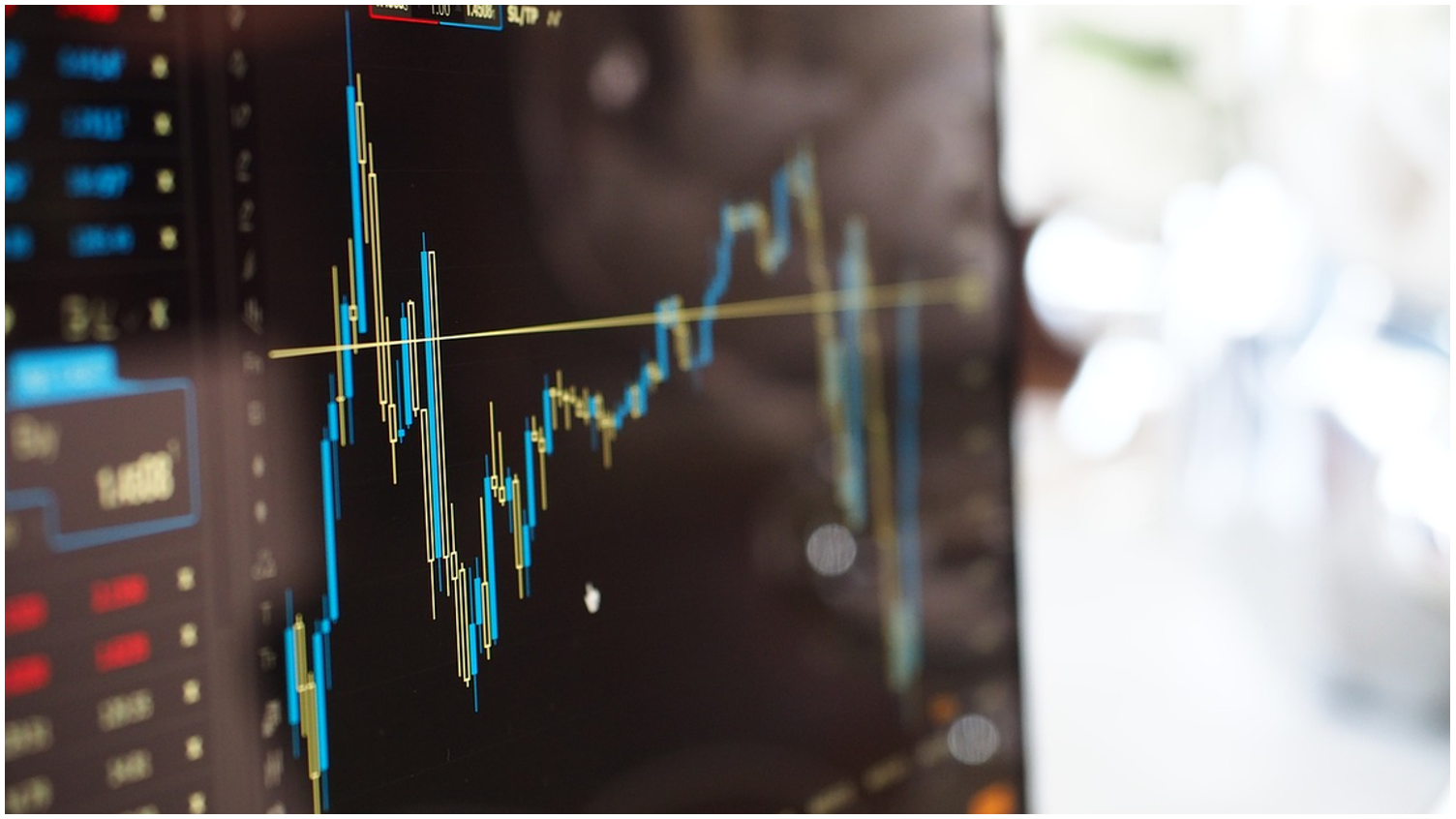 OUR SERVICES
Service One
Service Two
Elaborate on what you want to discuss.
Elaborate on what you want to discuss.
Service Three
Service Four
Elaborate on what you want to discuss.
Elaborate on what you want to discuss.
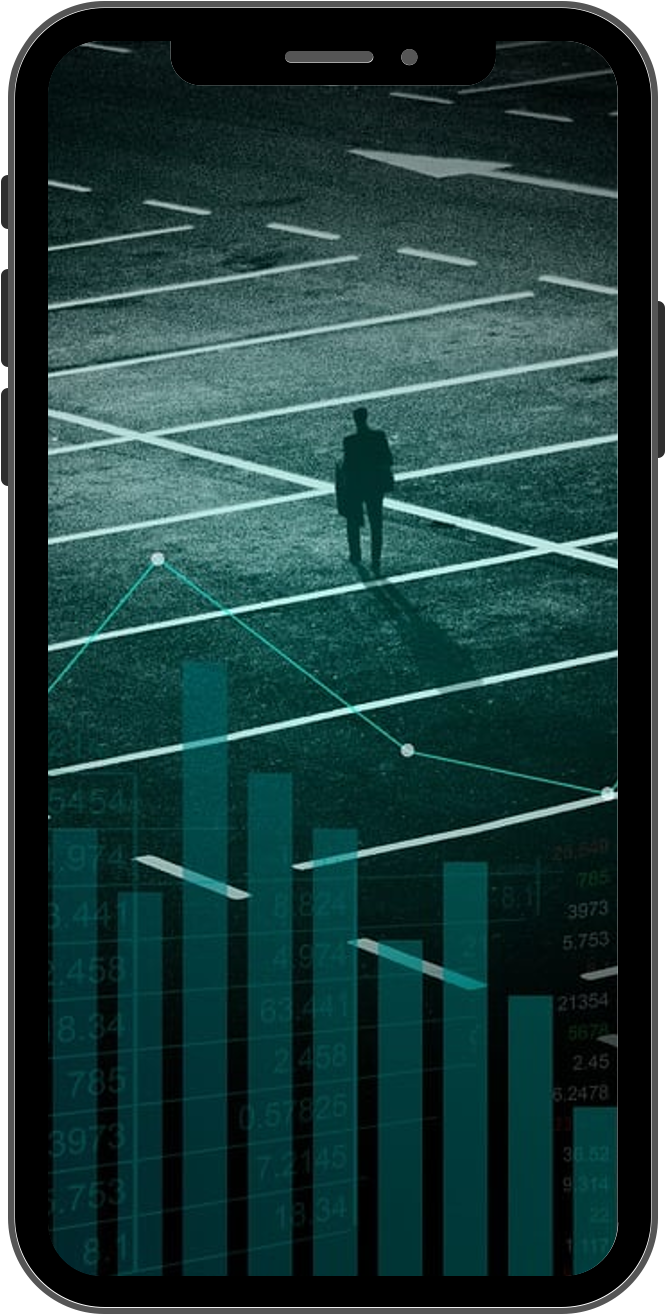 YOUR PROJECT
Presentations are communication tools that can be used as demonstrations, lectures, speeches, reports, and more. It is mostly presented before an audience. It serves a variety of purposes, making presentations powerful tools for convincing and teaching.
YEAR: 2022
ROLE: WRITE YOUR ROLE
GALLERY IMAGE
What can you say about your projects? Share it here!
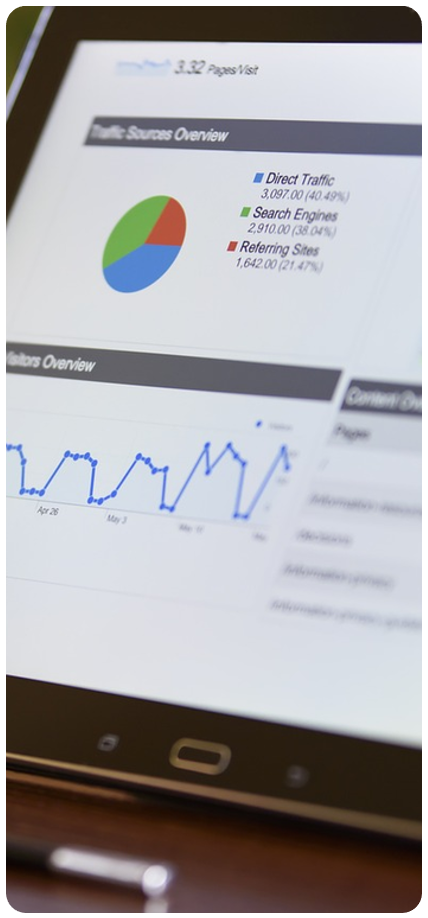 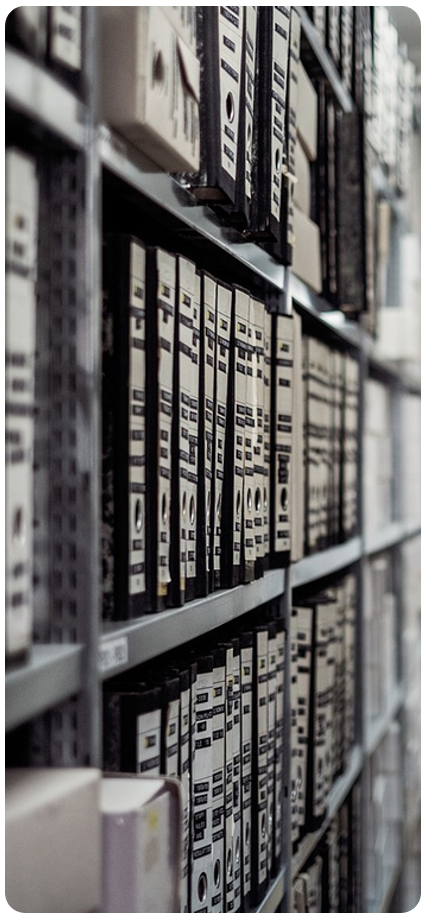 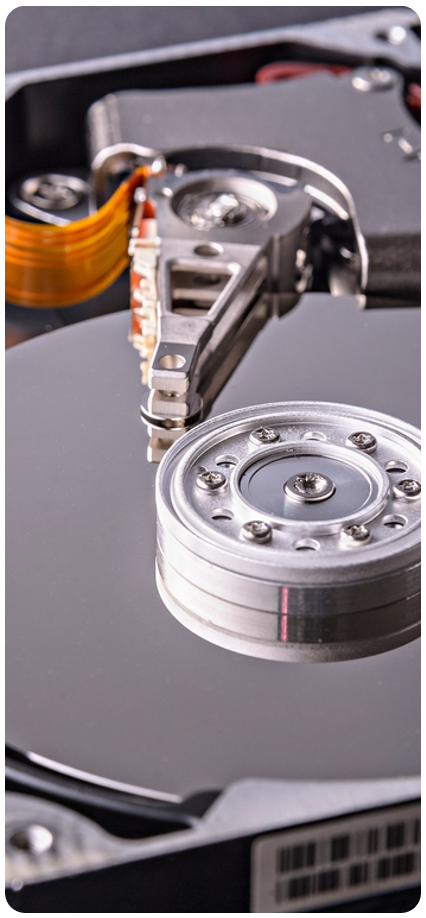 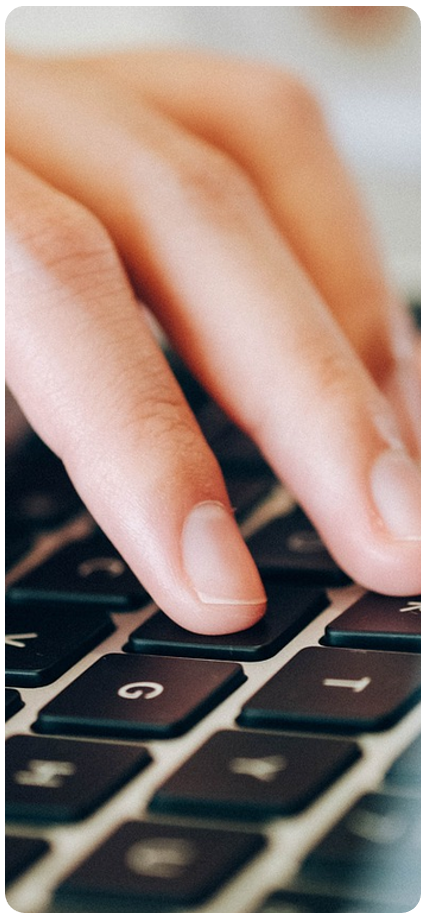 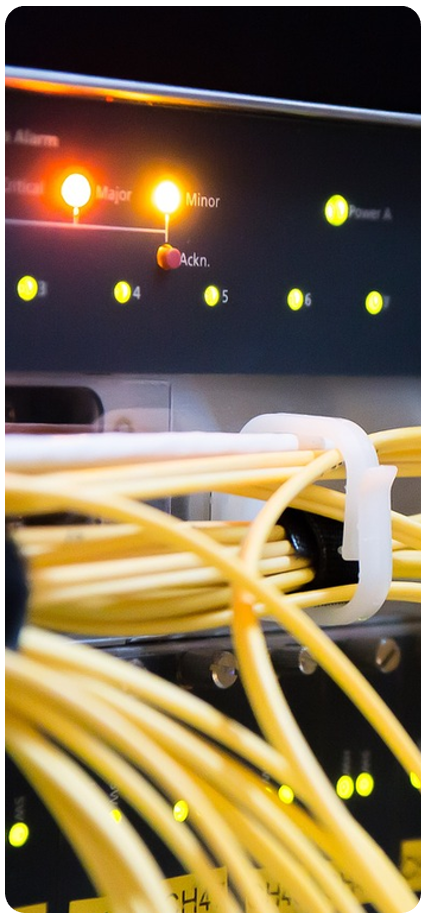 PRODUCT GALLERY
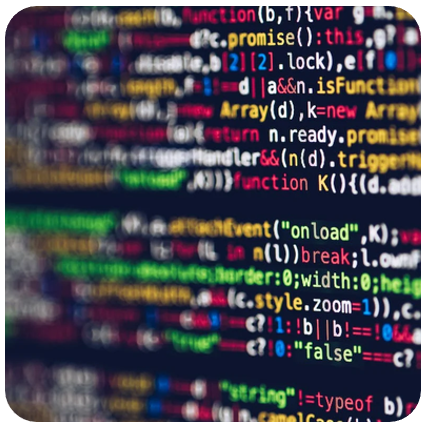 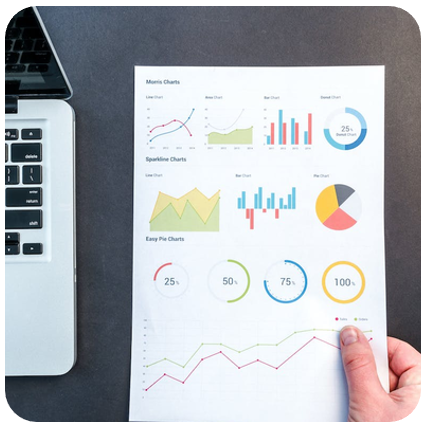 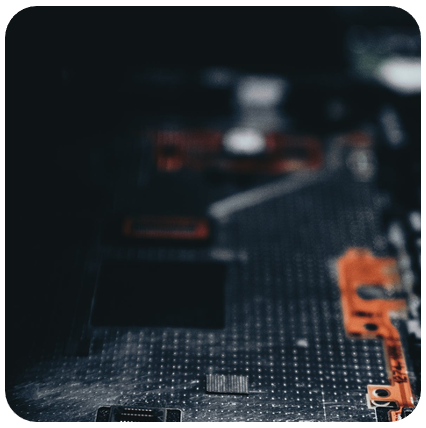 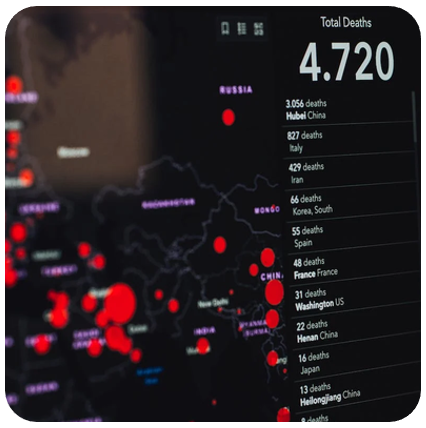 Product 01
Product 02
Product 03
Product 04
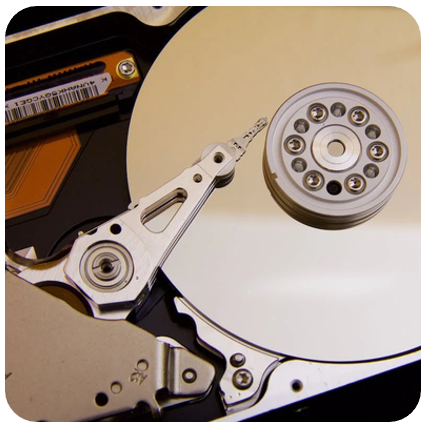 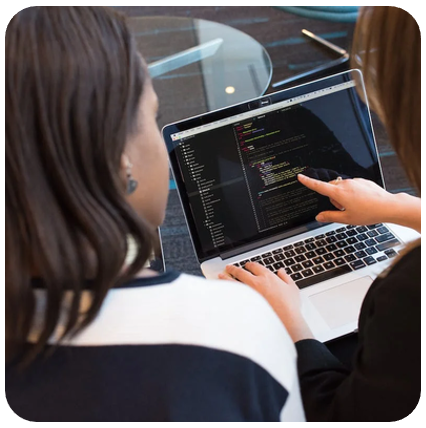 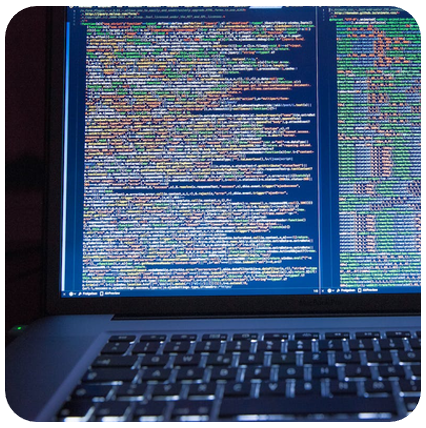 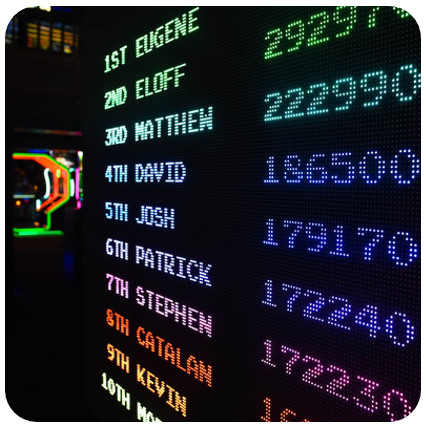 Product 05
Product 06
Product 07
Product 08
ADD A PRICING PAGE
20$
30$
300$
MONTHLY
MONTHLY
YEARLY
Add a feature
Add a feature
Add a feature
Add a feature
Add a feature
Add a feature
Add a feature
Add a feature
Add a feature
Add a feature
Add a feature
ABOUT US
YOUR COMPANY
03.
Elaborate on what you want to discuss.
YOUR COMPANY
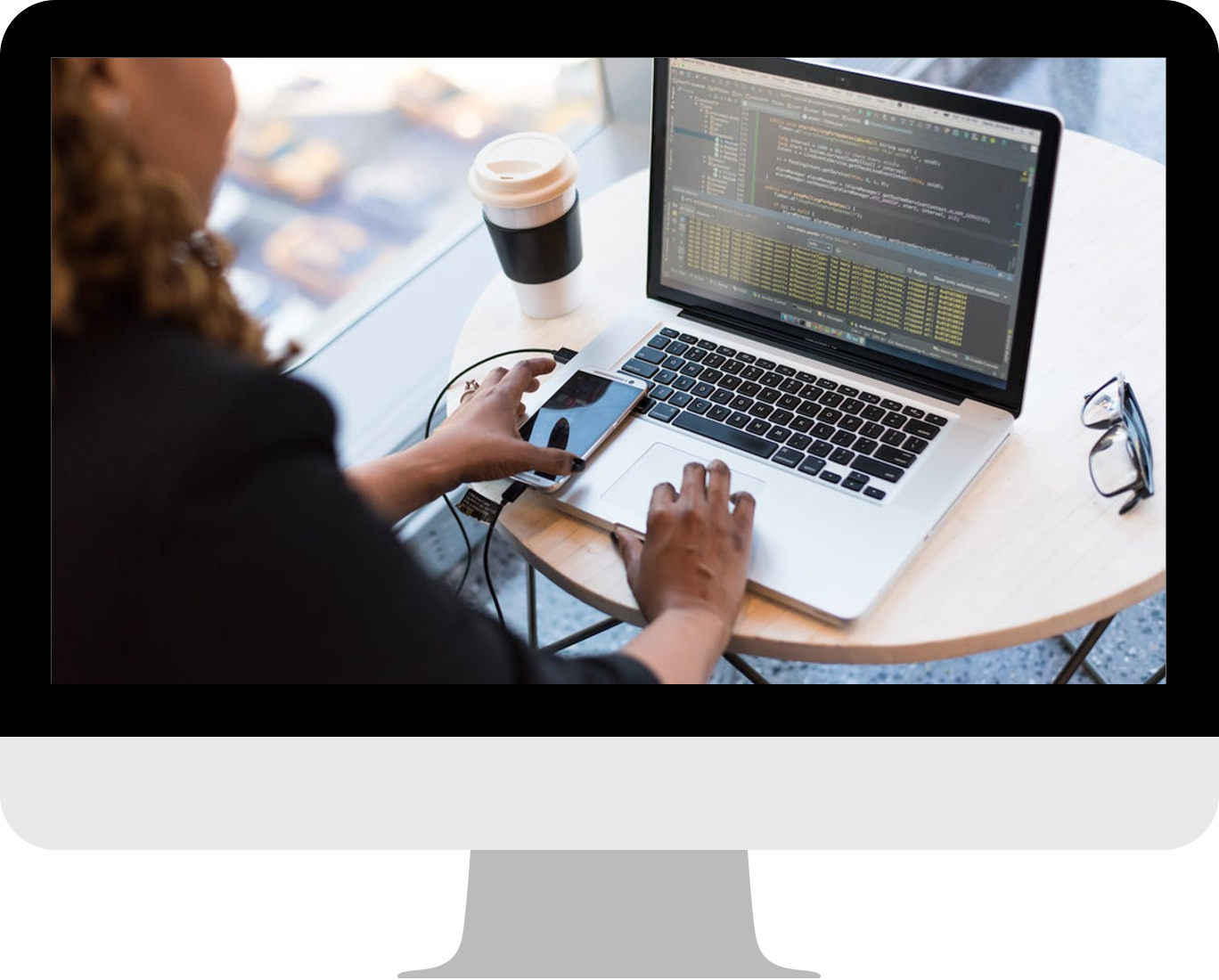 OUR
HISTORY
Presentations are communication tools that can be used as demonstrations, lectures, speeches, reports, and more. It is mostly presented before an audience.
YOUR COMPANY
WRITE AN ORIGINAL STATEMENT OR INSPIRING QUOTE
— Include a credit, citation, or supporting message
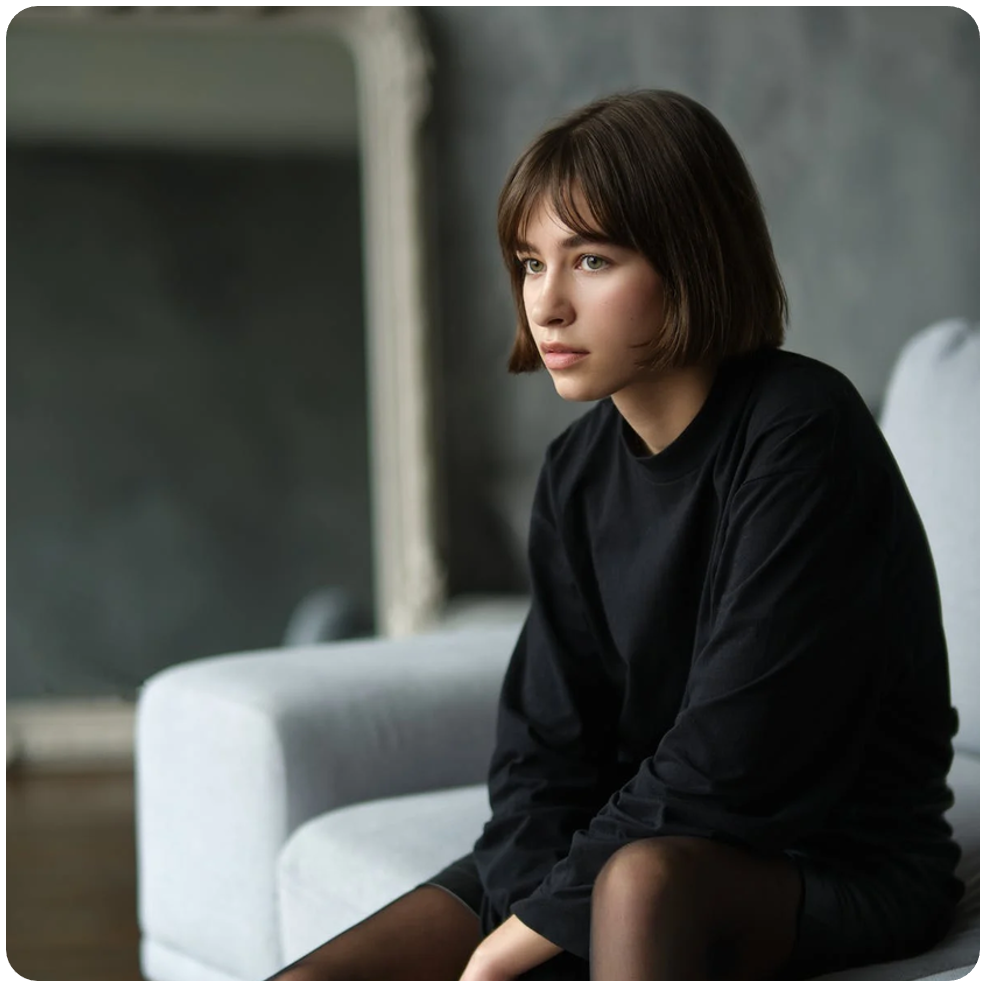 OUR FOUNDER
Name Surname
Presentations are communication tools that can be used as demonstrations, lectures, speeches, reports, and more. It is mostly presented before an audience.
YOUR COMPANY
THANK YOU!
Write a closing statement or call-to-action here.
RESOURCE 
PAGE
This presentation template uses the following free fonts:
Use these design resources in your Canva Presentation. 

Titles: Dela gothic One
Headers: Dela Gothic One 
Body Copy: Montserrat

You can find these fonts online too. Happy designing! 

Don't forget to delete this page before presenting.
CREDITS
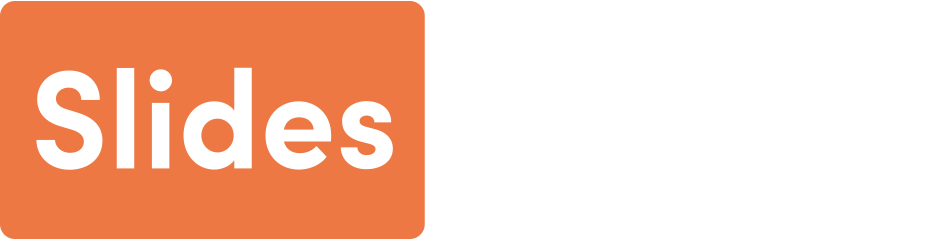 This presentation template is free for everyone to use thanks to the following:
SlidesCarnival for the presentation template
Pexels for the photos
HAPPY DESIGNING!